Computing
Unit 6- programming- sensing movement
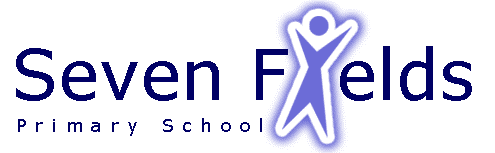